মাল্টিমিডিয়া শ্রেণিতে সবাইকে
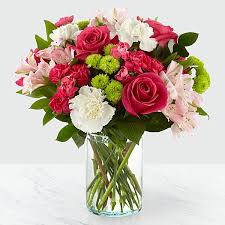 স্বাগত
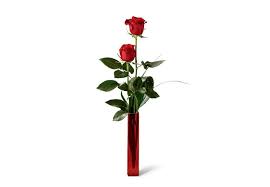 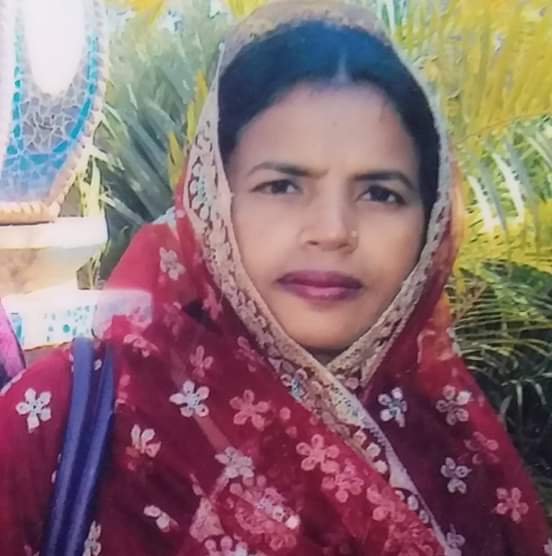 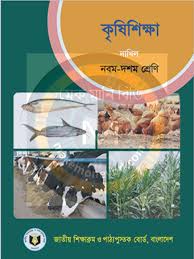 শ্রেণিঃ ৯ম-১০ম
বিষয়ঃ কৃষিশিক্ষা
অধ্যায়ঃ চতুর্থ
পরিচ্ছেদঃ তৃতীয়
সময়ঃ ৫০ মিনিট
তারিখঃ ০/০/২০২০ ইং
মোছাঃ মরিয়ম খাতুন
সহকারী শিক্ষিকা (আইসিটি)
চাঁদপাড়া সিনিয়র মাদ্রাসা
গোবিন্দগঞ্জ, গাইবান্ধা
moriomkhatun387@gmail.com
ছবিতে  লোকটি কী করছে?
বলতো এই ফুল গুলোর নাম কী?
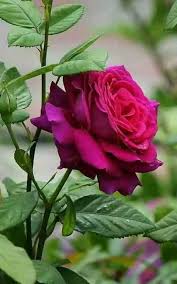 এই ফুলগুলির নাম গোলাপ ফুল
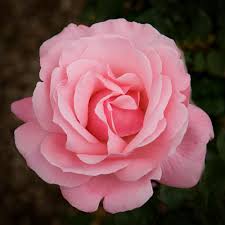 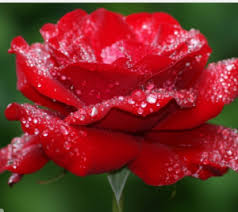 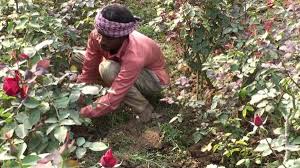 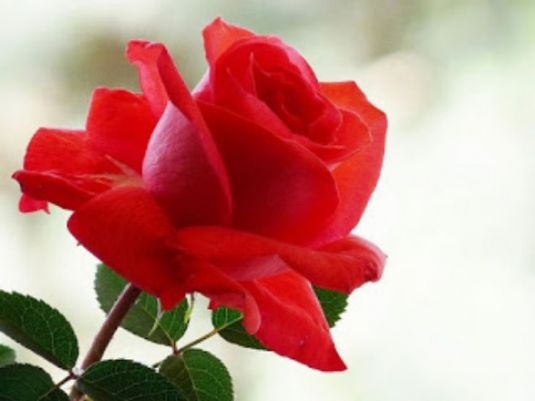 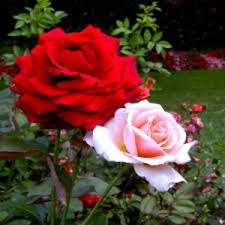 ছবিতে লোকটি গোলাপ ফুল চাষ করছে।
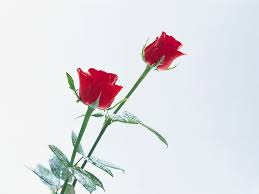 আজকের পাঠ
গোলাপ চাষ
শিখনফল
এই পাঠ শেষে শিক্ষার্থীরা...
কয়েকটি গোলাপের জাতের নাম বলতে পারবে;
গোলাপ ফুল চাষ পদ্ধতি বর্ণনা করতে পারবে;
 গোলাপের বংশ বিস্তার সম্পর্কে আলোচনা করতে পারবে;
এসো একটি ভিডিও দেখি
পৃথিবীজুড়ে অসংখ্য গোলাপের জাত রয়েছে।
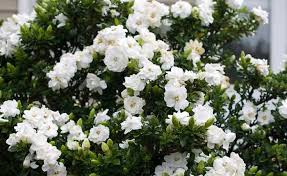 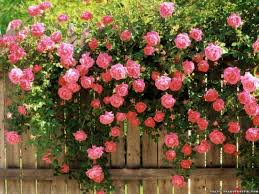 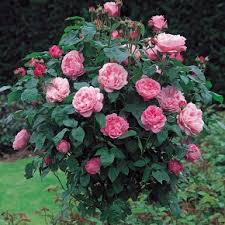 বড় গাছের গোলাপ
ঝোপালো গাছের গোলাপ
লতানো গাছের গোলাপ
কোনোটির গাছ বড়, কোনোটি ঝোপালো, কোনোটি লতানো।
গোলাপের জাত
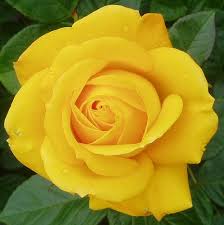 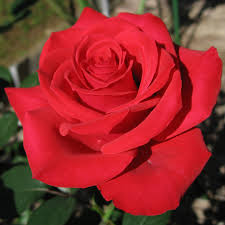 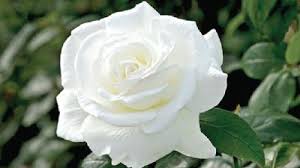 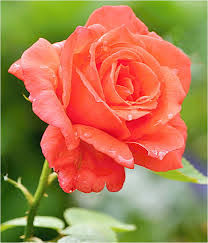 সাদা গোলাপ
কমলা গোলাপ
হলুদ গোলাপ
লাল গোলাপ
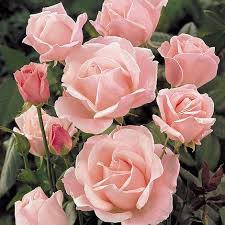 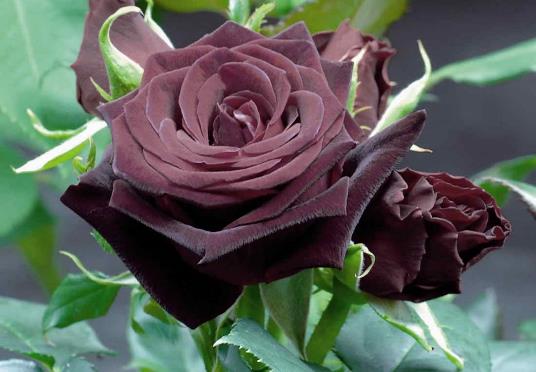 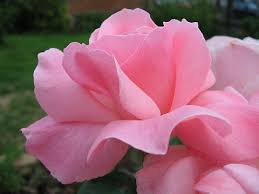 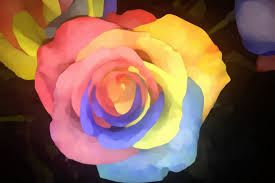 ব্লাক প্রিন্স (কালো গোলাপ)
মিশ্র গোলাপ
রানি এলিজাবেথ গোলাপ
গোলাপি গোলাপ
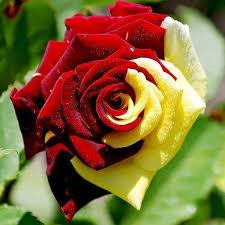 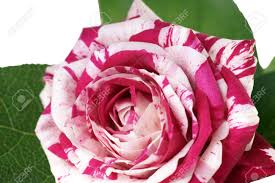 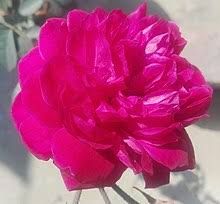 ইরানি গোলাপ
মিরিন্ডা (লাল) গোলাপ
দুই রঙা ফুল আইক্যাচার
একক কাজ
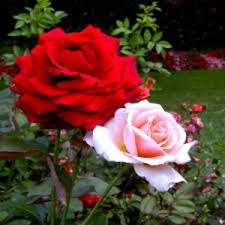 গোলাপ ফুলের কয়েকটি জাতের নাম লিখ।
গোলাপের বংশ বিস্তারের জন্য কোন কোন কলম পদ্ধতি ব্যবহার করা হয় তা নিচের ছবিতে লক্ষ করি।
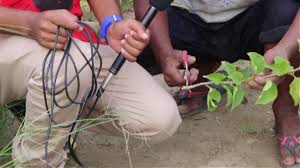 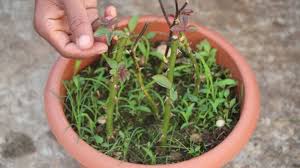 দাবা কলম
শাখা কলম
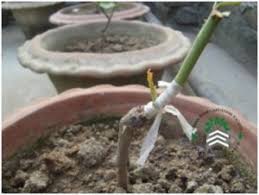 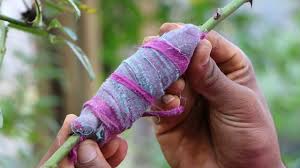 গুটি কলম
চোখ কলম
জোড়ায় কাজ
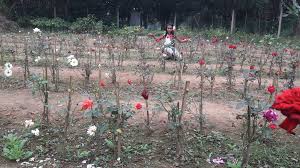 কী কী পদ্ধতিতে গোলাপের বংশবিস্তার করা যায় লিখ।
ছবিতে লোকটি কী করছে?
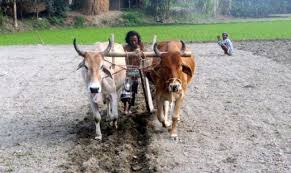 জমি চাষ করছে।
নির্বাচিত জমি ৪-৫ টি আড়াআড়ি চাষ ও মই দিয়ে মাটি ঝুরঝুরা ও সমতল করতে হবে। চারা রোপনের ১৫ দিন আগে গর্ত করে খোলা রাখতে হবে।
সার প্রয়োগ
এভাবে গর্ত সম্পূর্ণ ভরাট করার পর ১৫-২০ দিন ফেলে রাখলে সারগুলো পচবে ও গাছ লাগানোর উপযুক্ত হবে।
নিচের চিত্রটি লক্ষ কর
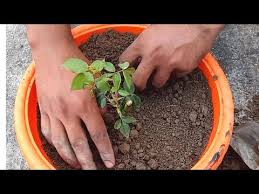 চারা বা কলম রোপণ
প্রথমে পলিথিন ব্যাগ বা মাটির টব থেকে চারা বের করে দুর্বল শাখা, রোগাক্রান্ত শিকড় ইত্যাদি কেটে ফেলতে হবে। চারা লাগিয়ে গোড়ায় শক্তভাবে মাটি চেপে দিতে হবে।
কীভাবে গোলাপ গাছের পরিচর্যা করতে হয় তা নিচের চিত্রে দেখি।
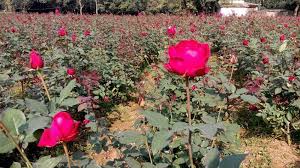 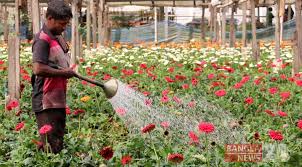 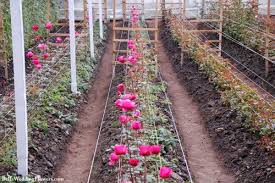 পানি জমতে দেয়া যাবেনা
আগাছা তুলে ফেলতে হবে
পানি সেচ দিতে হবে
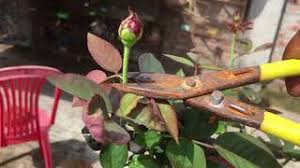 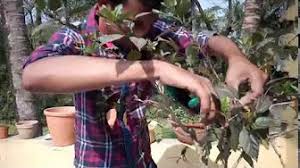 ফুলের কুড়ি ছাঁটাই
ডাল-পালা ছাঁটাইকরণ
দলীয় কাজ
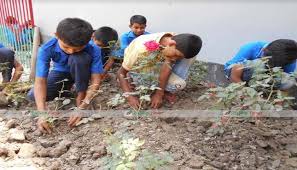 গোলাপ গাছের পরিচর্যা সমূহ আলোচনা করে লিখ।
পোকা মাকড় ব্যবস্থাপনা
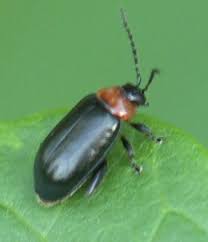 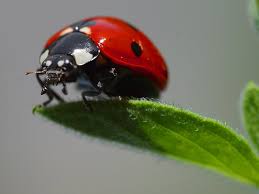 রেড স্কেল পোকা
বিটল পোকা
গোলাপ গাছে যেসব পোকা দেখা যায় তন্মধ্যে রেড স্কেল ও বিটল প্রধান।
গোলাপ গাছে কী কী রোগ হয় তা চিত্রটিতে লক্ষ করি।
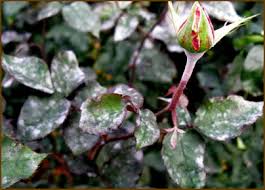 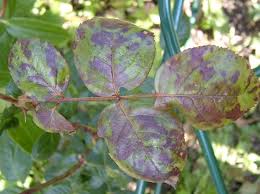 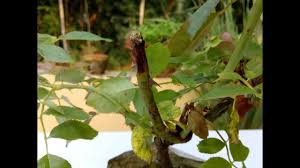 কালো দাগ পড়া রোগ
পাউডার রোগ
ডাইব্যাক রোগ
গোলাপ গাছে অনেক রোগ হয়। তন্মধ্যে কালো দাগ পড়া রোগ, ডাইব্যাক ও পাউডারি মিলিডিউ প্রধান।
চিত্রটিতে কী দেখতে পাচ্ছ?
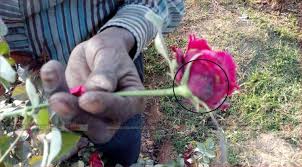 ফুল সংগ্রহ করা
ফুল ফোটার পূর্বেই গাছ হতে ফুল সংগ্রহ করতে হয়। সংগ্রহের পর ফুলের ডাটার নিচের অংশ পরিষ্কার পানিতে ডুবিয়ে ঠাণ্ডা জায়গায় রাখলে ভাল থাকে।
মূল্যায়ন
১. গোলাপের দুইটি কলম পদ্ধতির নাম বল।
২. গোলাপের চারা রোপণের জন্য কতদিন আগে গর্ত করে       	রাখতে হয়?
৩. গোলাপ গেছের ২টি রোগের নাম বল।
৪. গোলাপ ফুল কখন সংগ্রহ করতে হয়?
বাড়ির কাজ
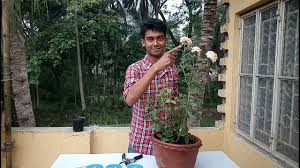 তোমাদের বাড়িতে গোলাপ চাষ করলে তুমি কীভাবে তার পরিচর্যা করবে তা লিখে আনবে।
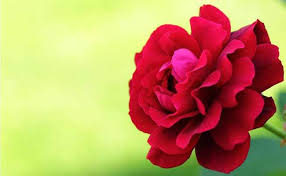 ধন্যবাদ
সবাই ভালো থেকো।